Ezekiel 30-32
Ezekiel 30-32
Wail ~ KJV, howl
Ezekiel 30-32
Ezekiel 30-32
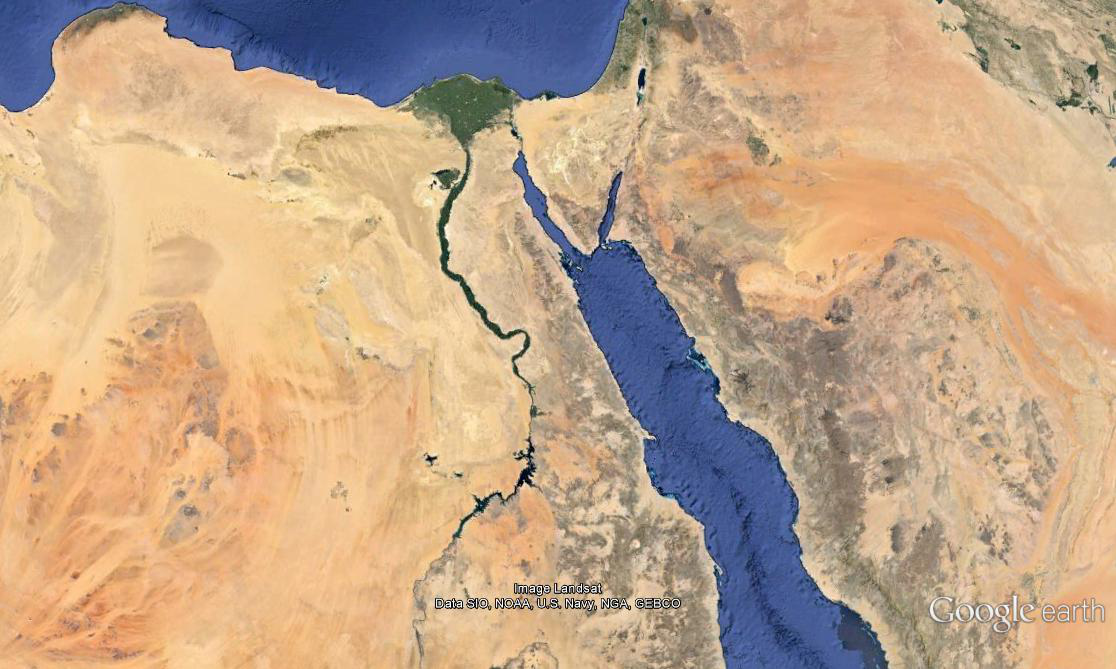 Migdol
Syrene
Ezekiel 30-32
Ezekiel 30-32
Apr. 29 587 BC
Ezekiel 30-32
Ezekiel 30-32
June 21, 587 BC
Ezekiel 30-32
Ezekiel 30-32
Dan. 4:11-12 ~ 11 The tree grew and became strong; 
Its height reached to the heavens, 
And it could be seen to the ends of all the earth. 
12 Its leaves were lovely, 
Its fruit abundant, 
And in it was food for all. 
The beasts of the field found shade under it, 
The birds of the heavens dwelt in its branches, 
And all flesh was fed from it.
Ezekiel 30-32
Matthew 13:31–32 ~ 31 Another parable He put forth to them, saying: "The kingdom of heaven is like a mustard seed, which a man took and sowed in his field, 32 which indeed is the least of all the seeds; but when it is grown it is greater than the herbs and becomes a tree, so that the birds of the air come and nest in its branches."
Ezekiel 30-32
Ezekiel 30-32
Prov. 16:18 ~ Pride goes before destruction,
And a haughty spirit before a fall.
Ezekiel 30-32
Ezekiel 30-32
Uncircumcised ~ unbelievers
Ezekiel 30-32
Ezekiel 30-32
Eze. 32:1
Mar. 3, 585 BC
Eze. 31:1
Jun. 21, 587 BC
Eze. 30:20
Apr. 28, 587 BC
589 BC
587 BC
586 BC
588 BC
585 BC
Siege of Jerusalem (Jan. 588 BC - Aug. 586 BC)
Ezekiel 30-32
Ezekiel 30-32
Monstere ~ tannim – probably a Nile crocodile
Ezekiel 30-32
Ezekiel 30-32
Carcass ~ NASB, refuse; NIV, remains; KJV (literally), height
Ezekiel 30-32
Ezekiel 30-32
U. S. ~ almost 250 years
Egypt ~ almost 2500 years
Ezekiel 30-32
Ezekiel 30-32
Hell ~ sheol (ESV, NASB)
Ezekiel 30-32
Ezekiel 30-32
Assyria ~ KJV, Asshur
Ezekiel 30-32